H72
2018
6th  November 2017  (21:00 GMT)
B4C1 (EUR)
B4C2 (U49)
B4C3 (CAL)
B4C4 (CAN)
B4C5 (AUS)
B4C7 (THA)
B4C8 (TWN)
B8M1(EUR)
B1M1(AUS)
1
* Local release dates are set based on each local marketing strategy. 
* Any information for each model code can’t be disclosed by above mentioned local release date.
2
4
5
8
18
3
“Acquiring The newer MT-ness”
New exterior styling:  more attractive look and greater pride of ownership
・All-new body panels and plastics
・New head light and styling to more closely resemble bigger MT models
・Detail changes throughout
EUR,U49,CAL,CAN, AUS
B4C1/8/B1M1/B8M1
…DPBMC/MNM3/MDNM6
B4C2/3/4/7
…DPBMC/MNM3/BWP1
B4C5
…MDNM6



DPBMC:DEEP PURPOSE BLUE METALLIC C
MNM3:MAT GRAY METALLIC 3
MDNM6:MAT DARK GRAY METALLIC 6
BWP1:BLUISH WHITE PEARL 1
・Same as current EG character
Revised chassis and seat: better performance in more sporty riding
・New front fork specs
・New rear shock with rebound adjuster 
・More comfortable seat design
・Same as current digital instrument cluster  and easy-to-operate switches
4
Model : H72
CONFIDENTIAL
FEATURE MAP : BODY
Running weight: 183kg (Compared to 1WS: 182kg)
Weight ratio: Front 49.2%(90kg), Rear 50.8%(93kg)
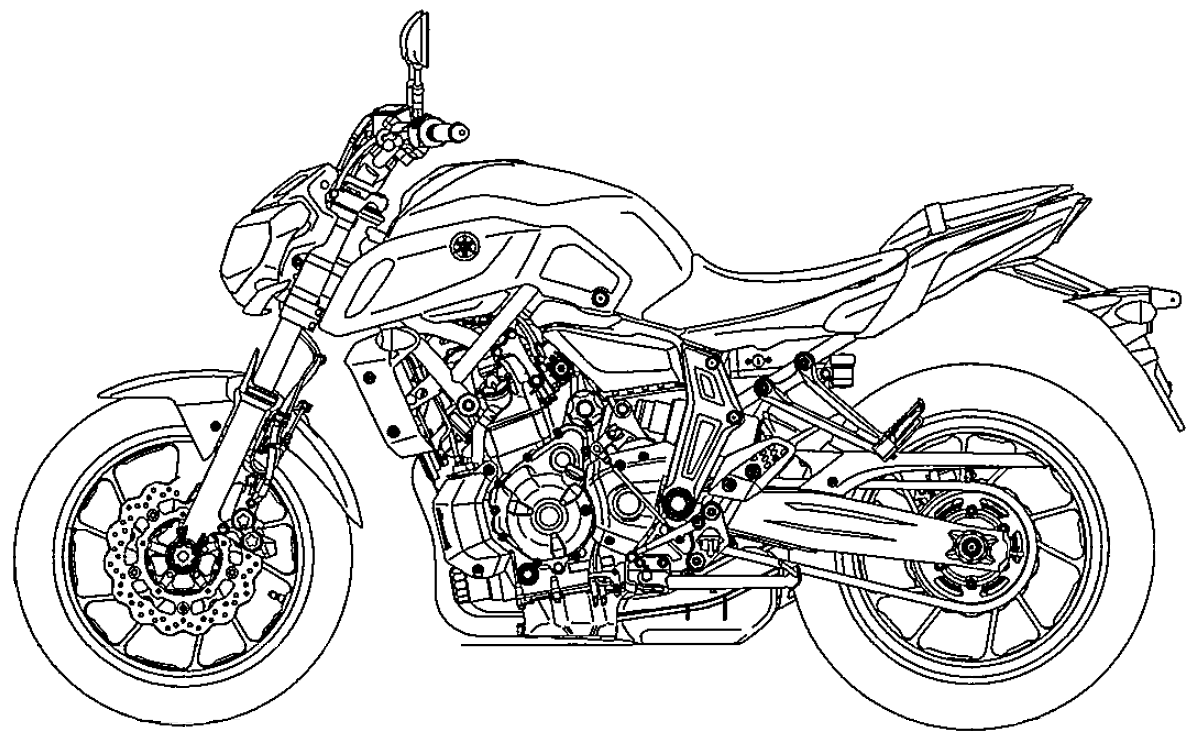 Newly designed scoop air and exterior covers
Handlebar with new  color paint 
(silver  black paint)
Newly designed seat
Newly designed winglet and exterior covers
Newly designed headlight and winglets
Newly designed taillight
Front suspension settings  is changed
Newly designed  front fender
Front flasher location is changed
Newly designed radiator cover
Newly designed  rear shock absorber
Brake pedal shape  is changed
5
Model : H72
CONFIDENTIAL
DIMENSION MAP
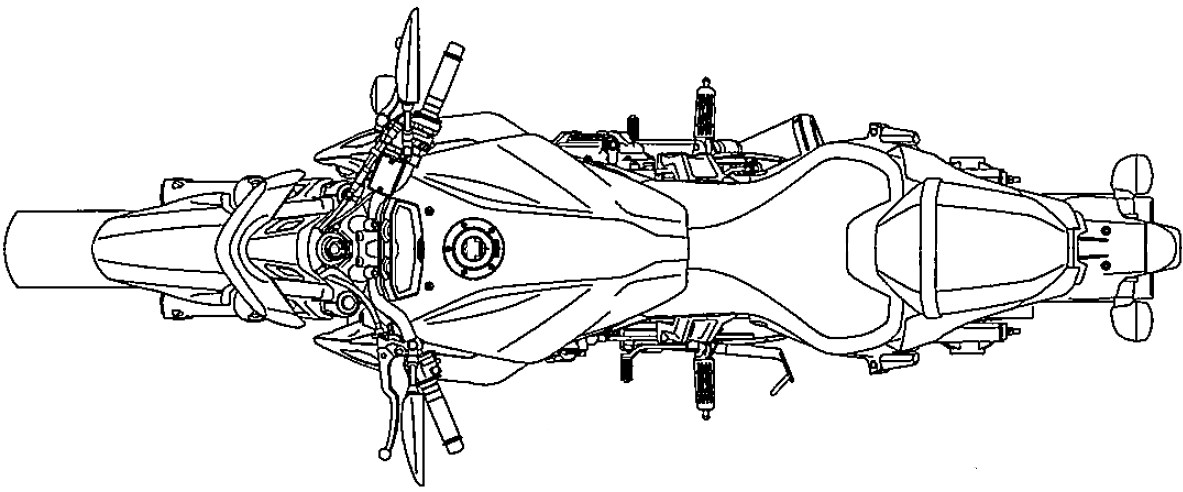 B
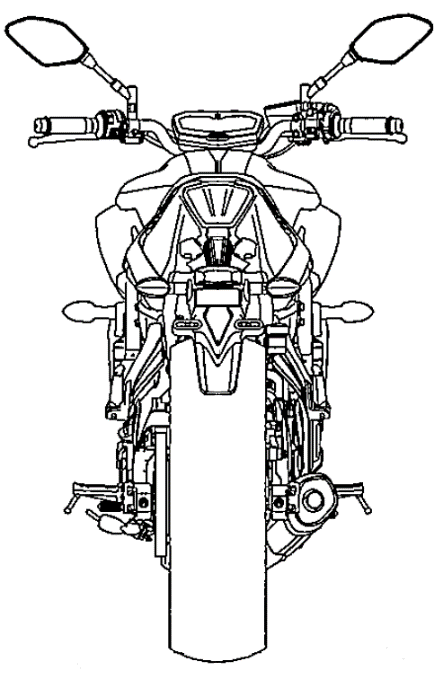 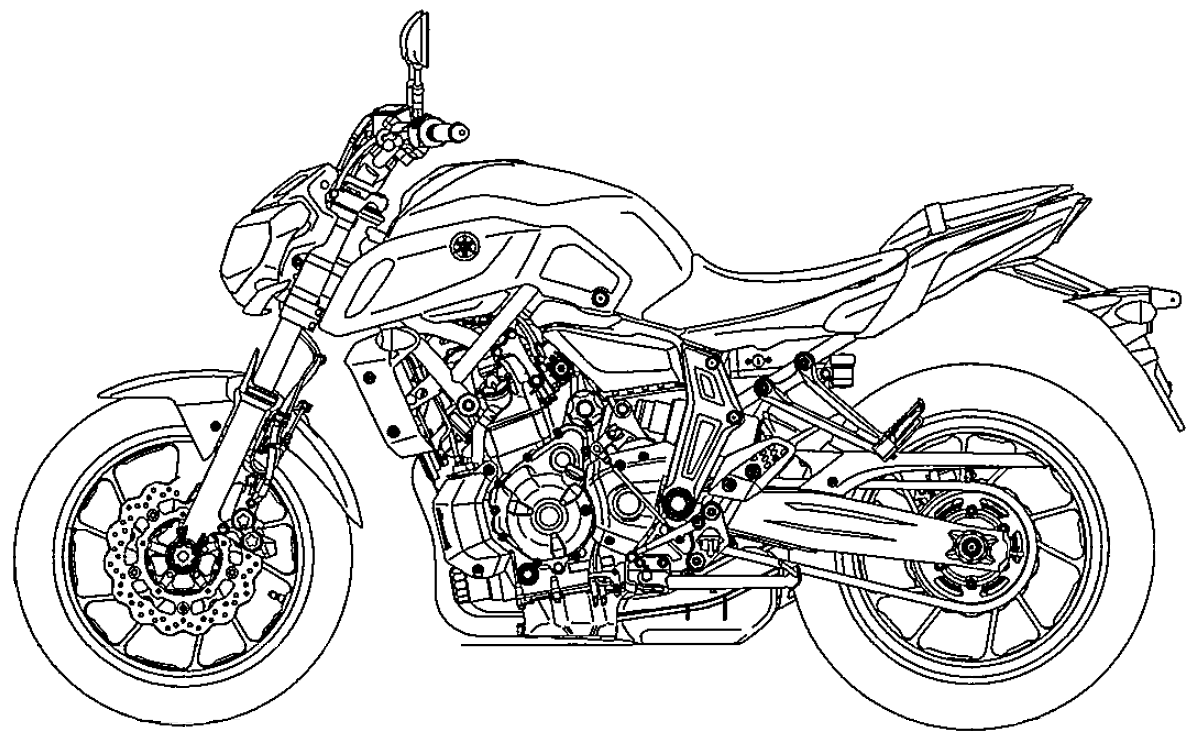 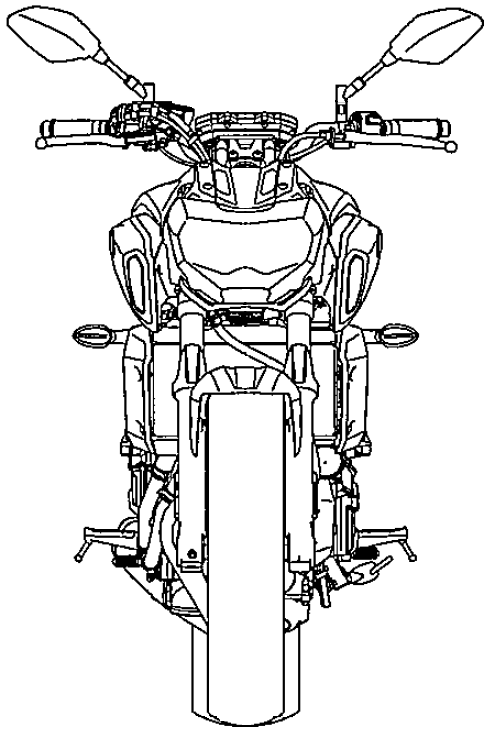 G
C
D
F
E
H
A
6
X: 660mm
Y: 860mm
Z: 485mm
Riding position is same as 1WS
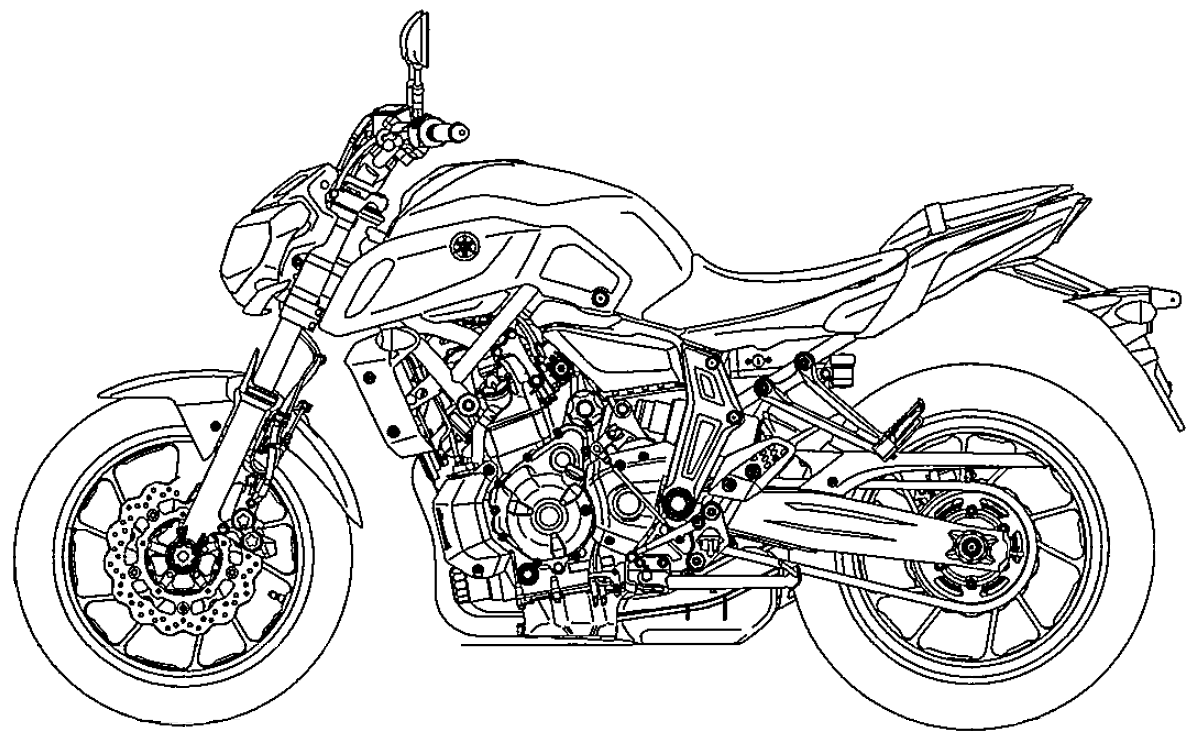 Grip point
X
Hip point
Y
Z
Foot point
7
Exterior parts
Newly designed exterior covers
 Color of handlebars, gearshift rods, brackets and more changed from silver to black
 The number of covers and panels were reduced to refresh the model’s look
New exterior design
Attractive appearance
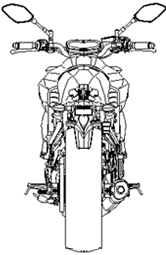 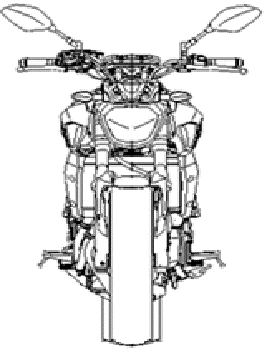 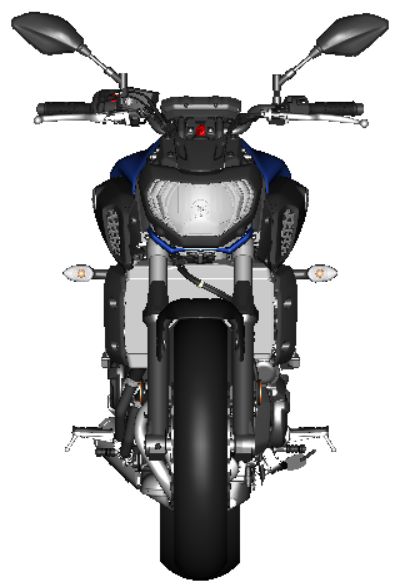 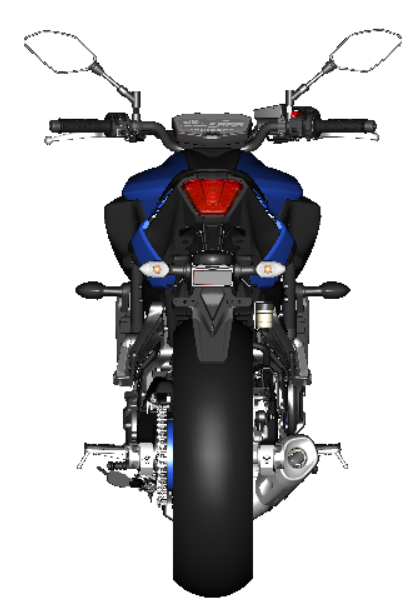 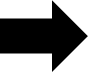 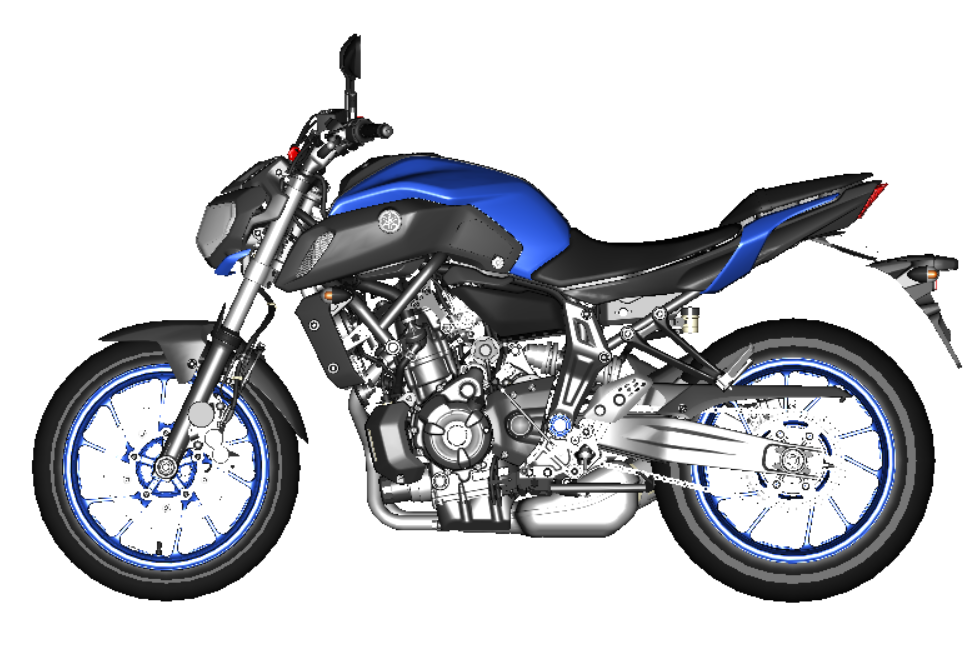 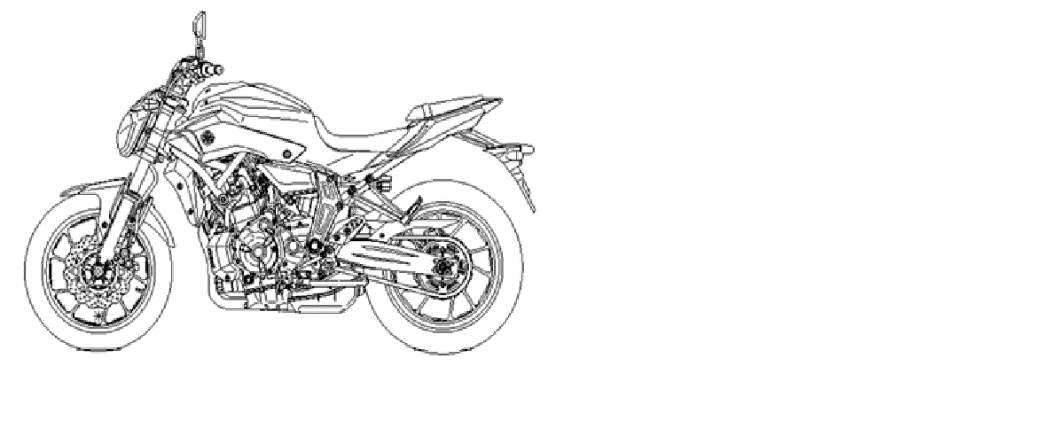 1WS
H72
・The exterior body panel and covers were all redesigned for higher quality
8
Fuel tank covers
Newly designed exterior covers , body panel  and  newly designed scoop air are adopted
New exterior design
Attractive appearance
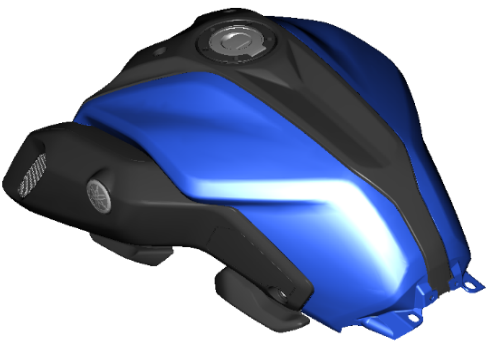 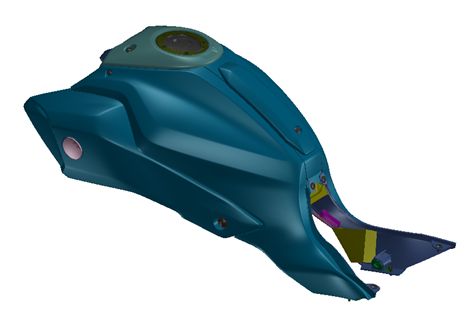 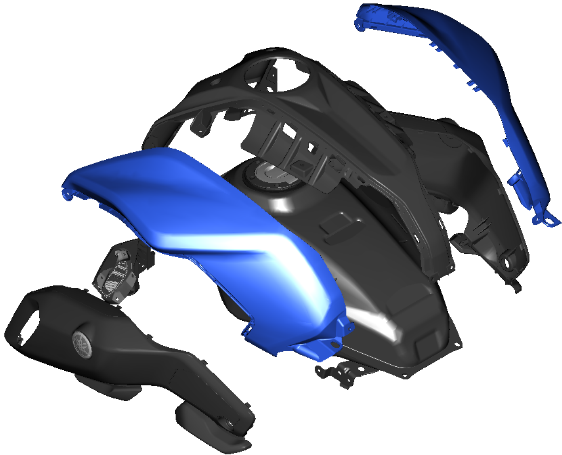 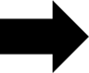 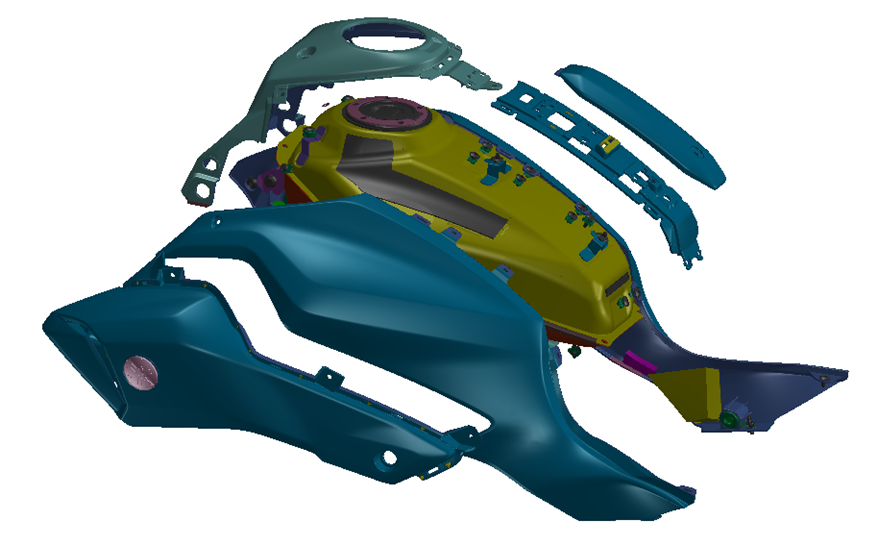 Inner panel
Side cover
Fuel tank
Scoop air
1WS
H72
・The exterior covers were all redesigned for higher quality
9
Rear cowl
Newly designed exterior covers and winglet are adopted
New exterior design
Attractive appearance
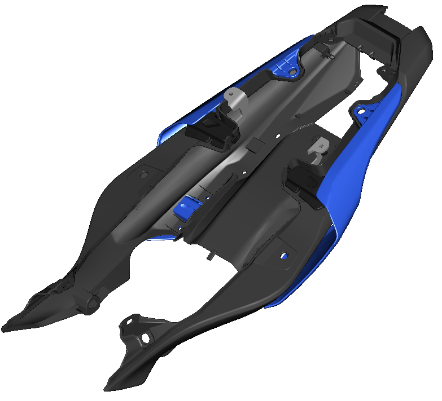 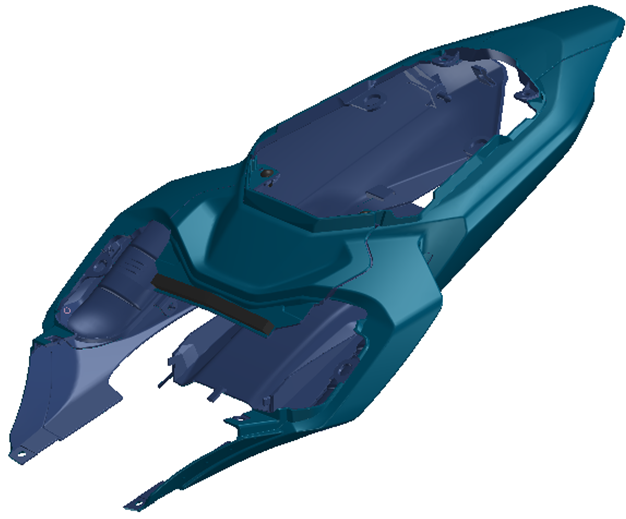 Taillight cover
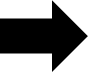 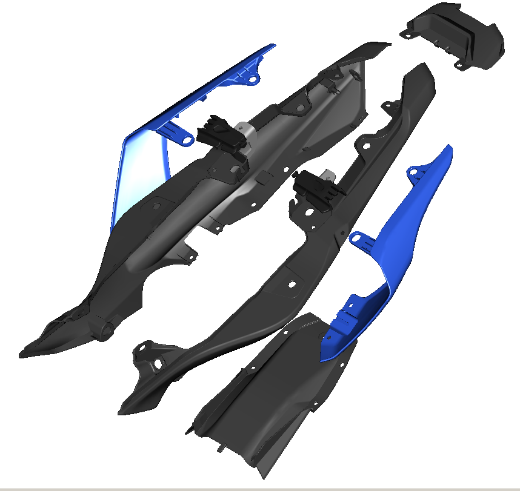 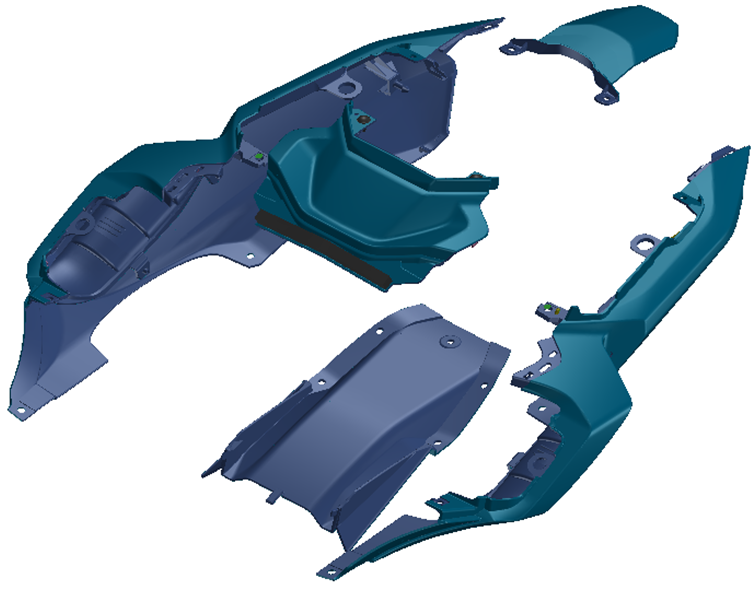 Winglet
Rear fender cover
Side cover
1WS
H72
・The exterior covers were all redesigned for higher quality
10
Radiator cover
Newly designed radiator cover is adopted
 Front flasher location is changed from headlight cover to radiator cover
New exterior design
Attractive appearance
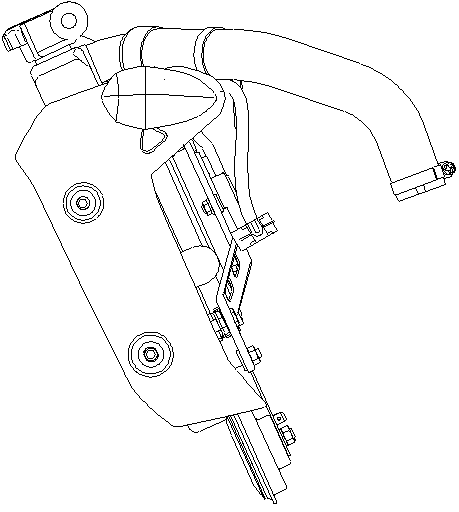 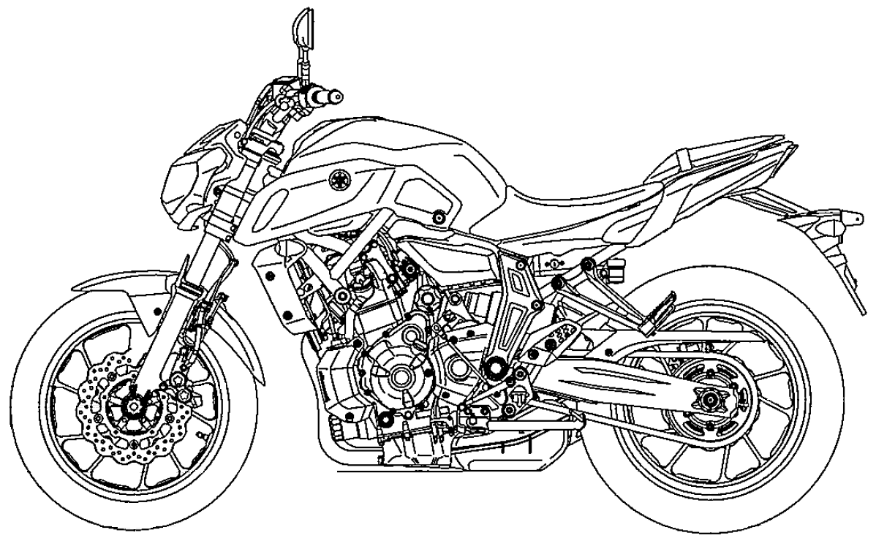 Front Flasher
Radiator
Radiator cover
・The exterior covers were all redesigned for higher quality
11
Newly designed front fender
Newly designed front fender is adopted
 Consist of front fender is changed  from 3-pieces to 1-piece
New exterior design
Attractive appearance
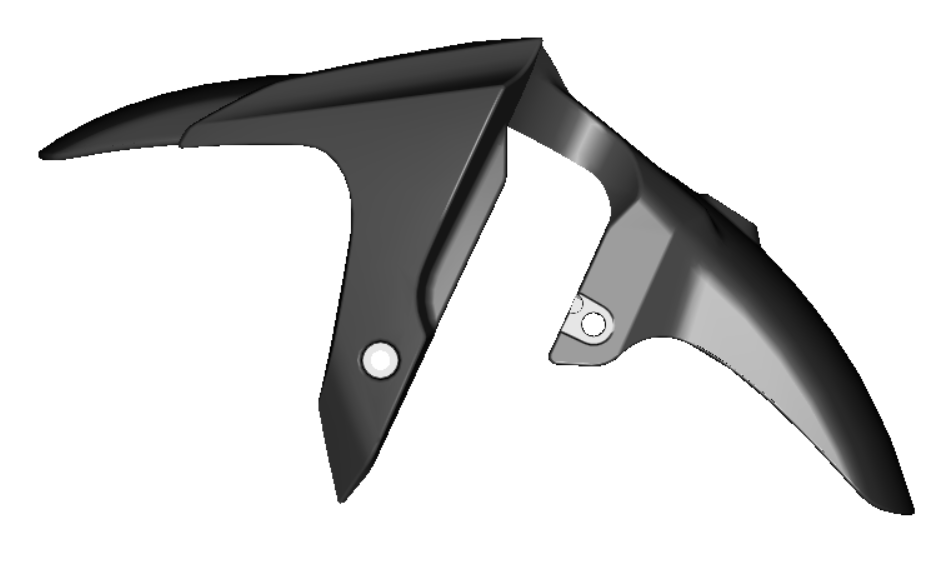 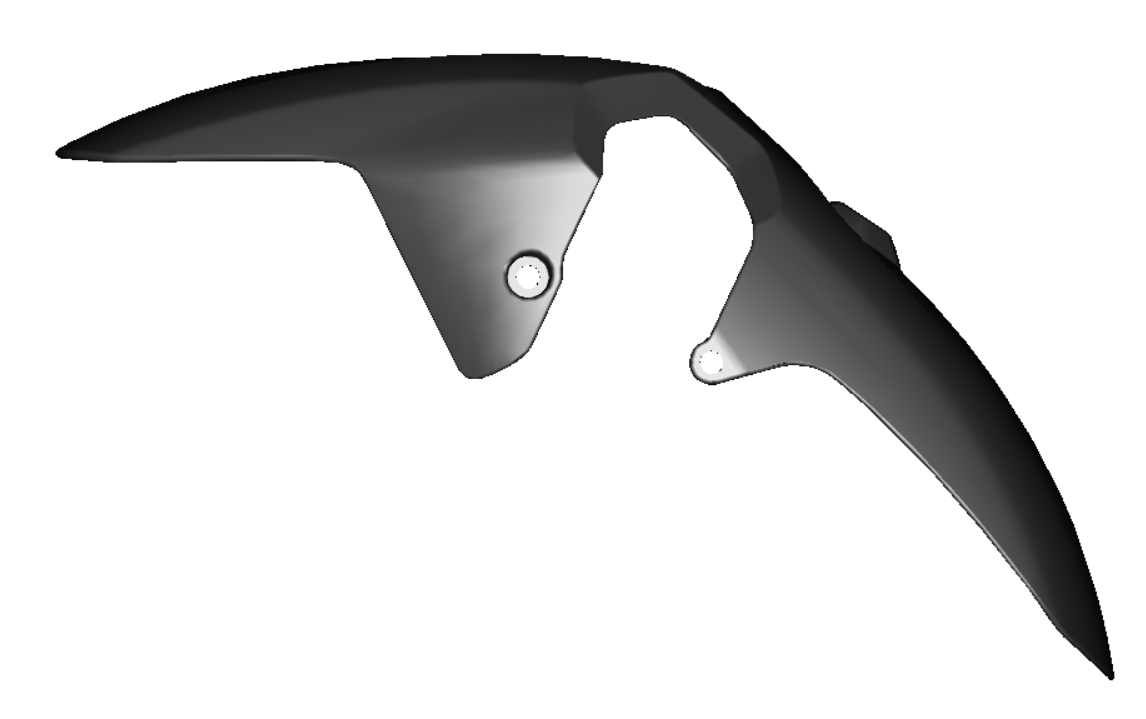 Side view
Side view
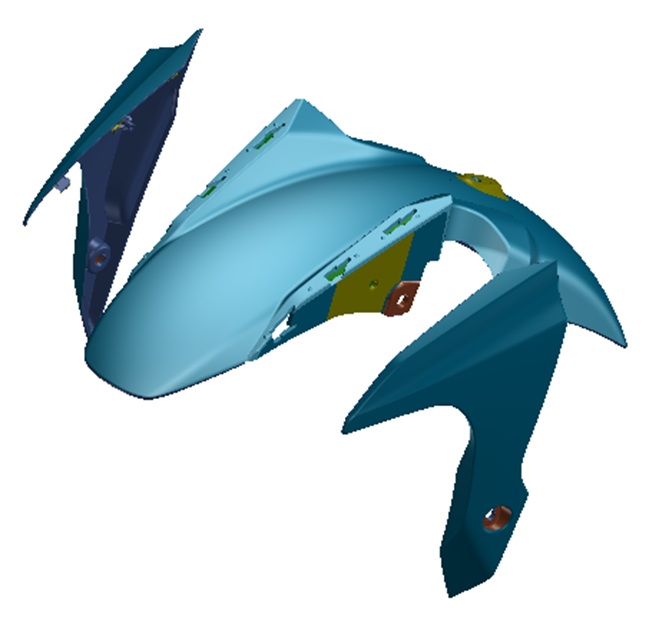 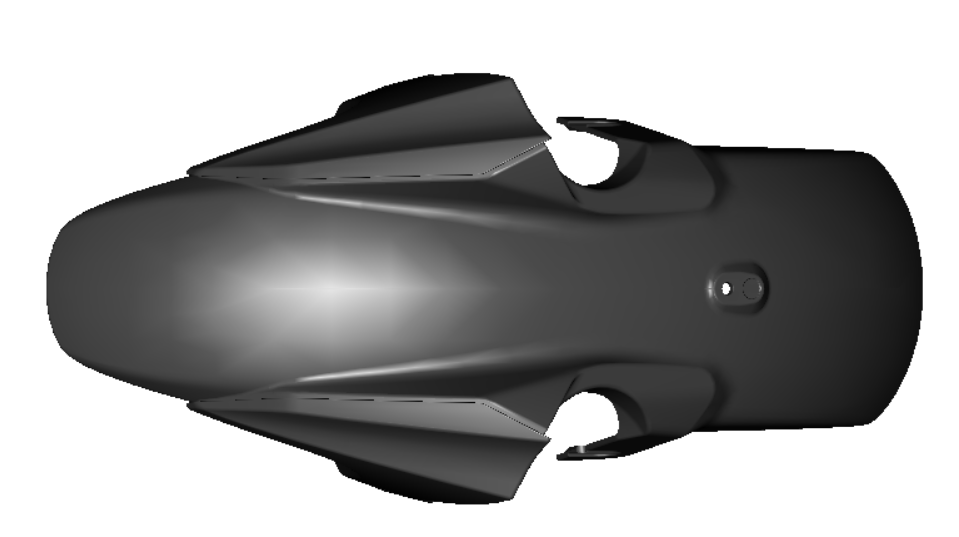 1-piece
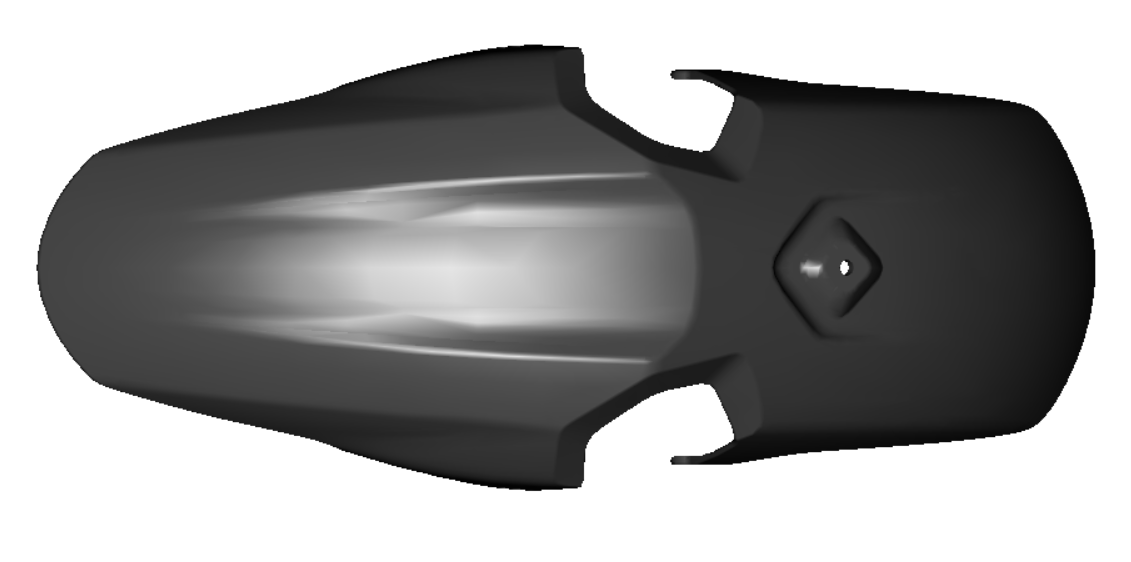 Top view
Top view
3-pieces
1WS
H72
・The exterior covers were all redesigned for higher quality
12
Brake pedal
Shape is changed 
 New color paint (silver  black paint)
Shape change
Attractive appearance
194 mm
194 mm
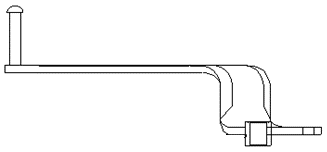 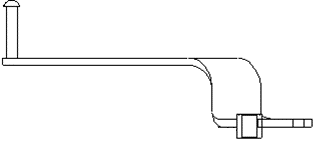 40 mm
40 mm
62 mm
62 mm
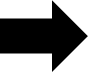 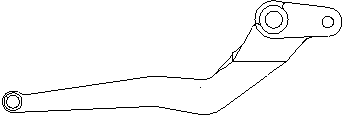 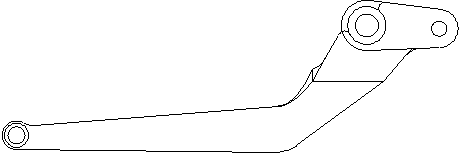 222 mm
222 mm
1WS
H72
13
Seats
Newly designed seat is adopted
 Cushion volume is increased
 Flat sitting portion for rider is increased by 30%
 Leather spec is not changed
Optimize for wide range of riding scenes
Optimized cushioning shape
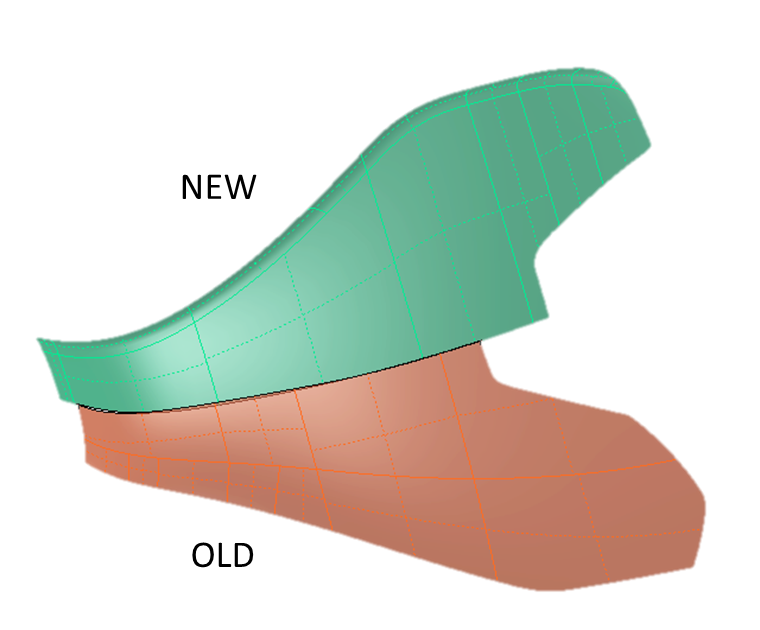 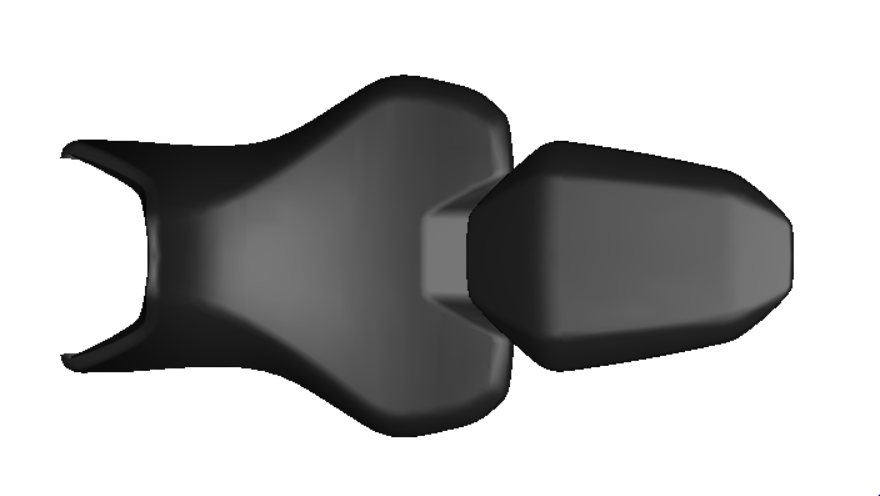 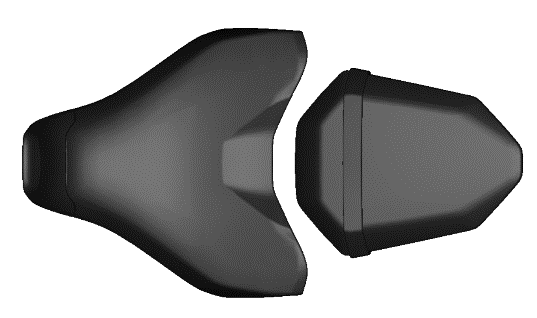 H72
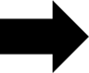 Top view
1WS
1WS
H72
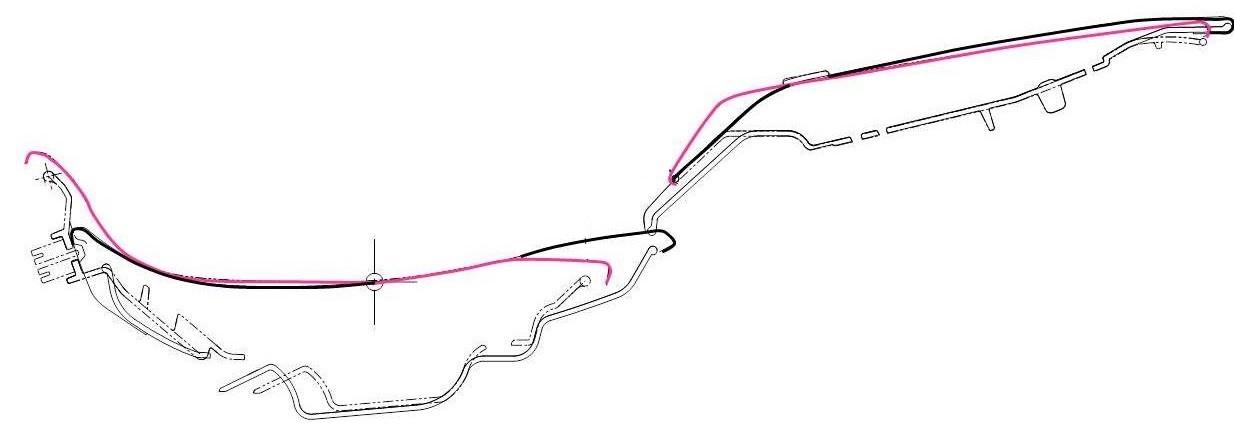 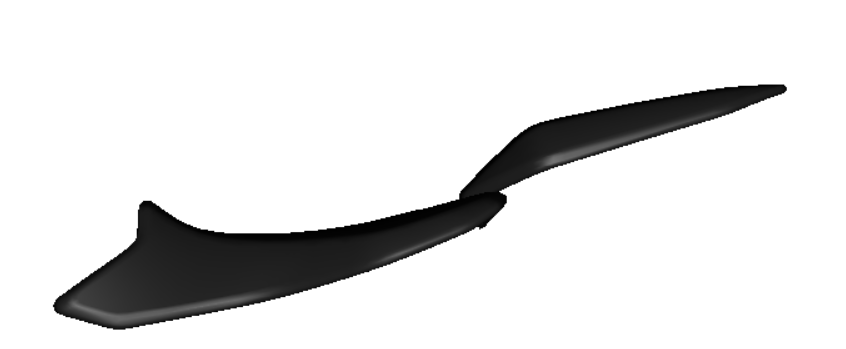 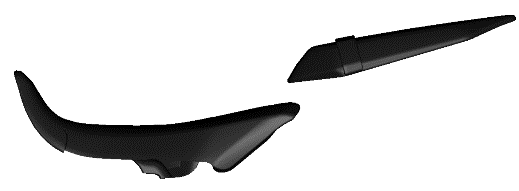 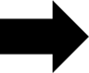 - H72
- 1WS
Side view
・The front end of the seat was extended 10 mm forward onto the fuel tank area to bring more freedom to the riding position
14
Front fork
Spring and damper specification are changed
 Shape is same as 1WS
 Manufacturer is same as 1WS: KYB
Optimize for wide range of riding scenes
Good handling
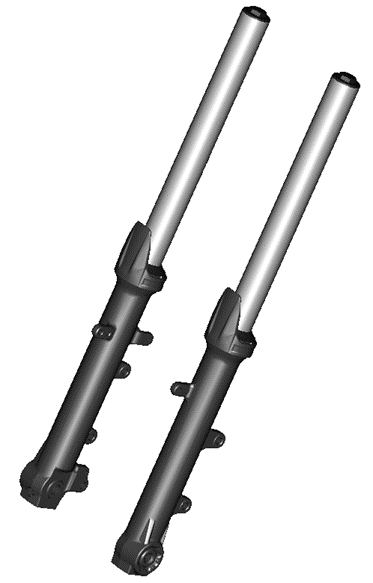 ・Give riders a greater degree of adjustability and to better accommodate a wide variety of uses and rider skill levels
15
Rear shock absorber
Newly designed rear shock absorber is adopted
 Spring and damper specification are changed
 Rebound damping adjuster is adopted
 Manufacturer is same as 1WS: KYB
Fun riding for wide range of riding scenes
Good handling
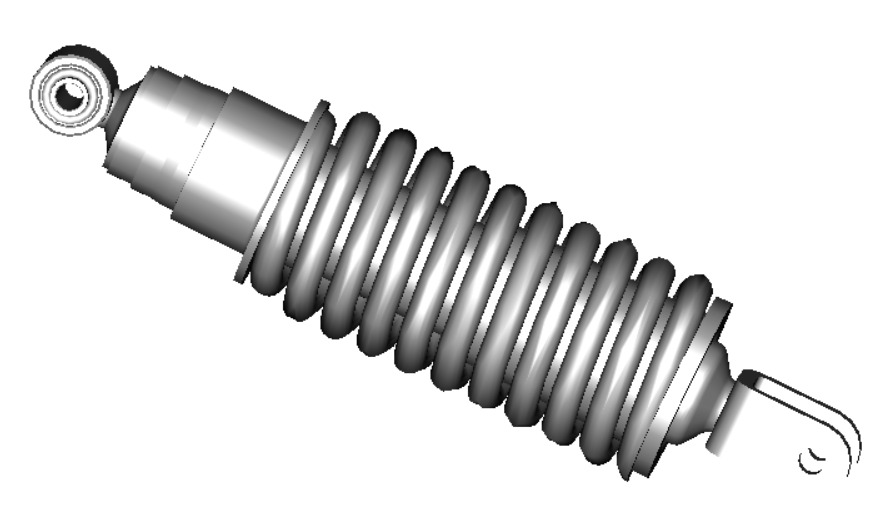 1WS
Spring preload adjuster
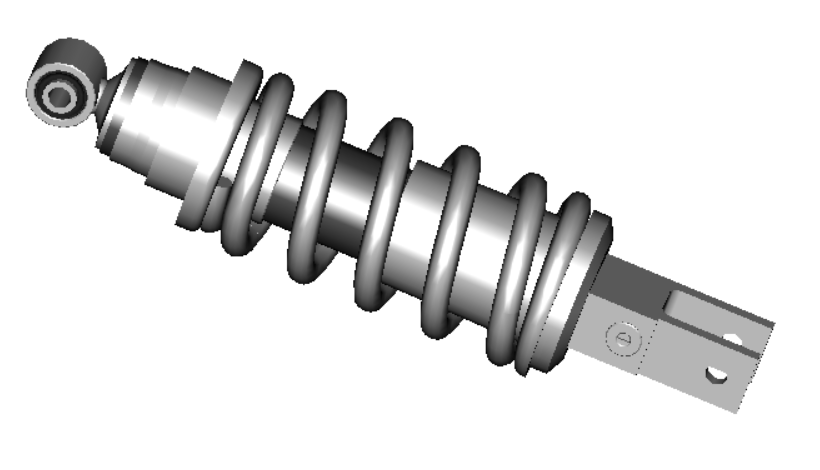 H72
Rebound damping adjuster
・The rear shock gains the same rebound adjustability as the current MT-09 and easier preload adjustability.
16
Tires
Sport type tire is adopted. Manufacture: Michelin, Bridgestone
 Michelin-spec version uses Pilot Road 4s
 Bridgestone tire spec is unchanged
For good handling
Good handling
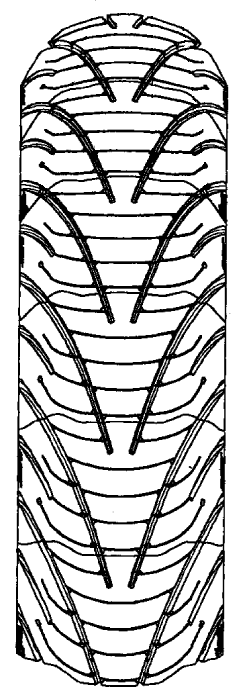 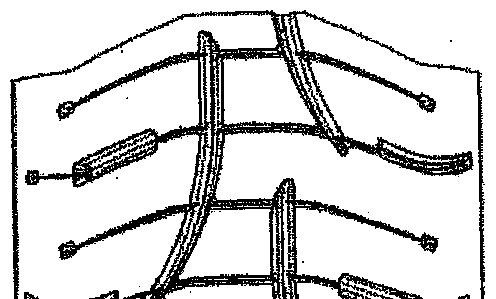 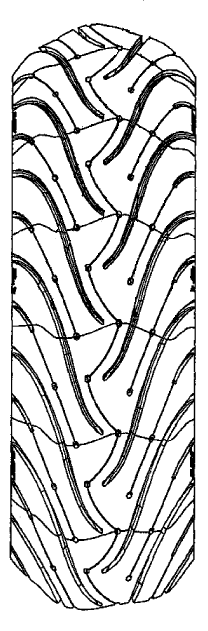 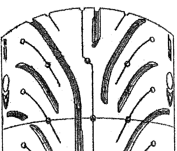 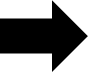 1WS
H72
Tire air pressure
Front: 225 kpa / Rear: 250 kpa
17
Electrical parts location
BU2 base wire harness is adopted
 Wire harness specification is changed to correspond to change of front flasher location
Optimized compact location
To correspond to change of front flasher location
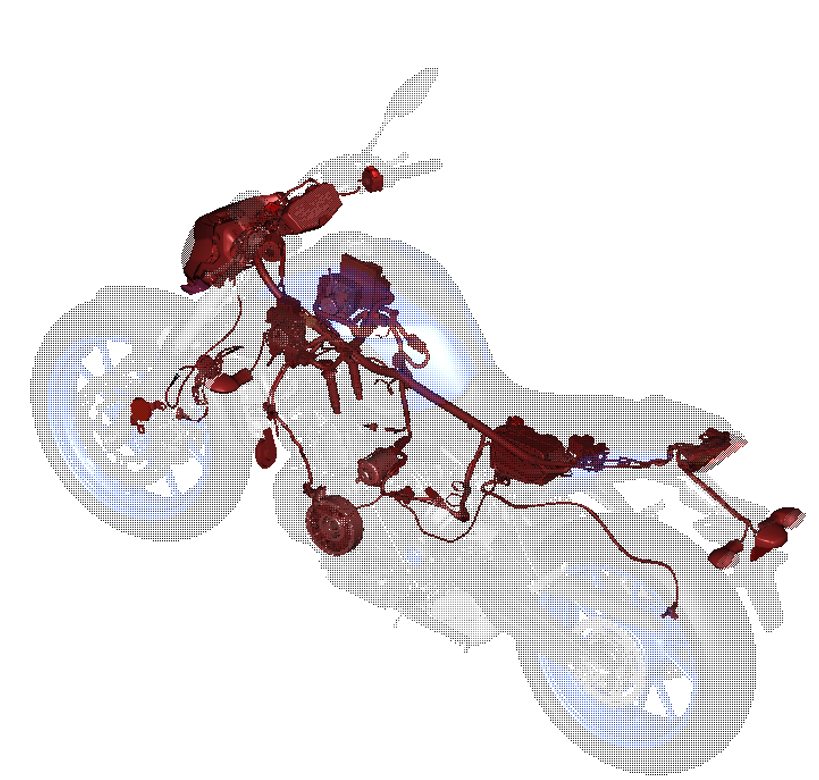 Main switch
Instrument panel
ECU
HU
Ignition coil
Battery
Rectifier regulator
Rear flasher
Front wheel sensor
Front flasher
Stator
Rear wheel sensor
Starting motor
18
Headlight
Newly designed headlight is adopted
 Newly designed covers and winglet are adopted
 Auxiliary light location is changed
New exterior design
Attractive appearance
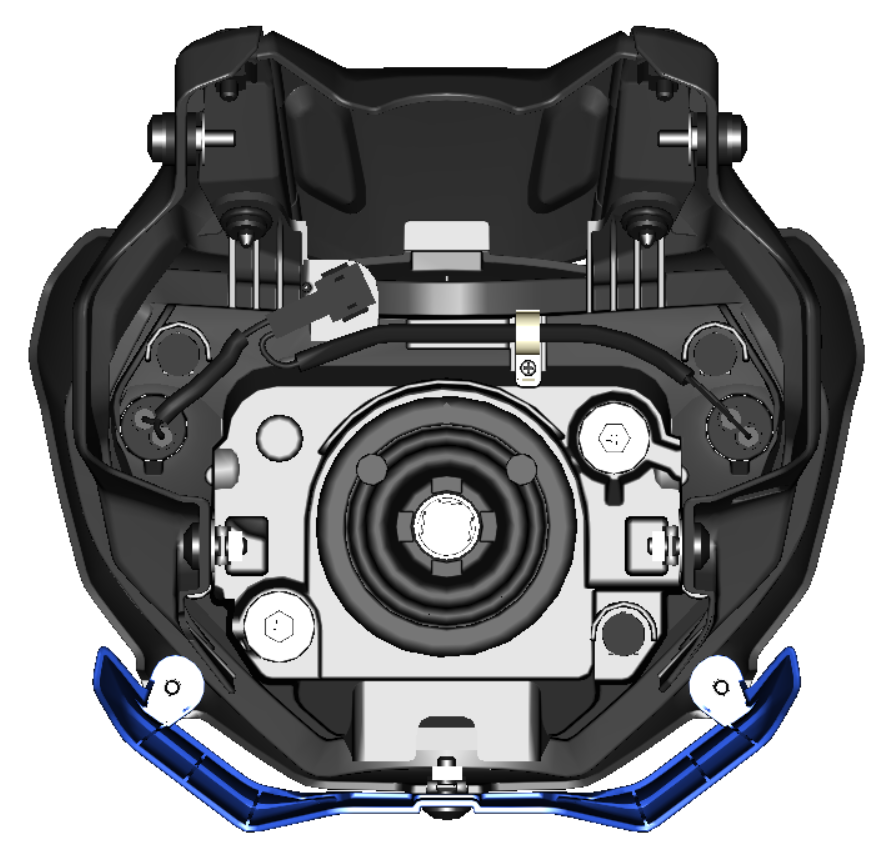 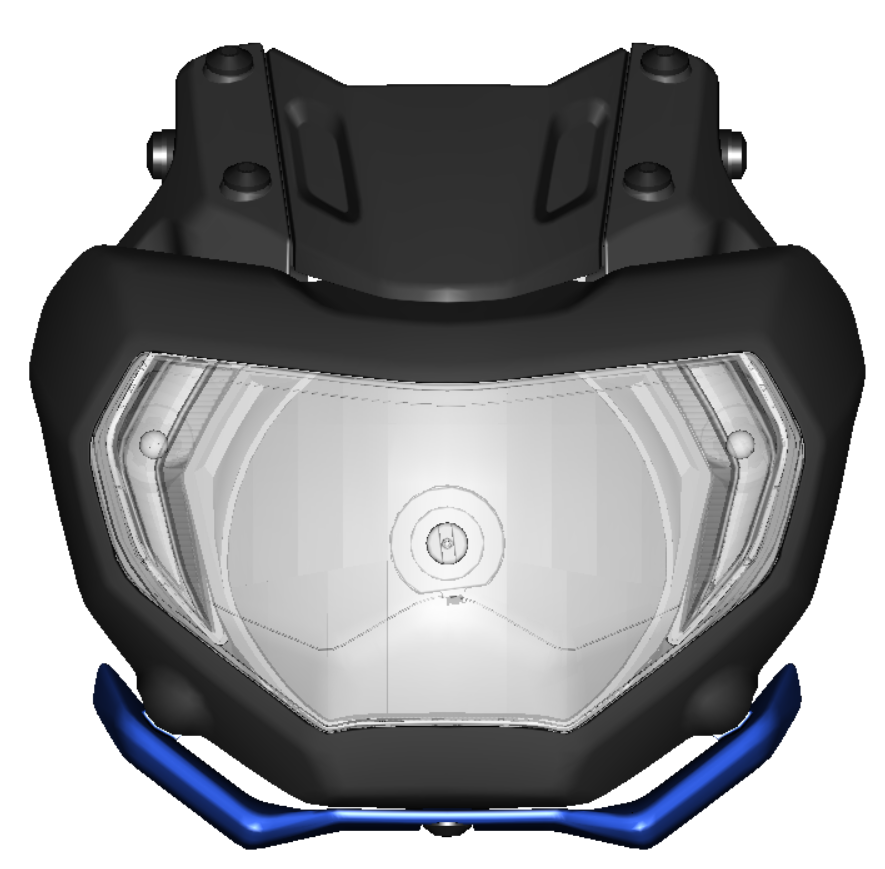 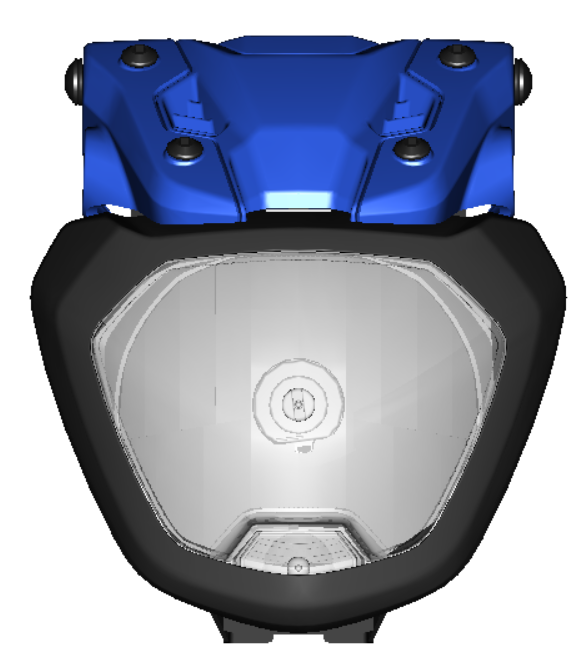 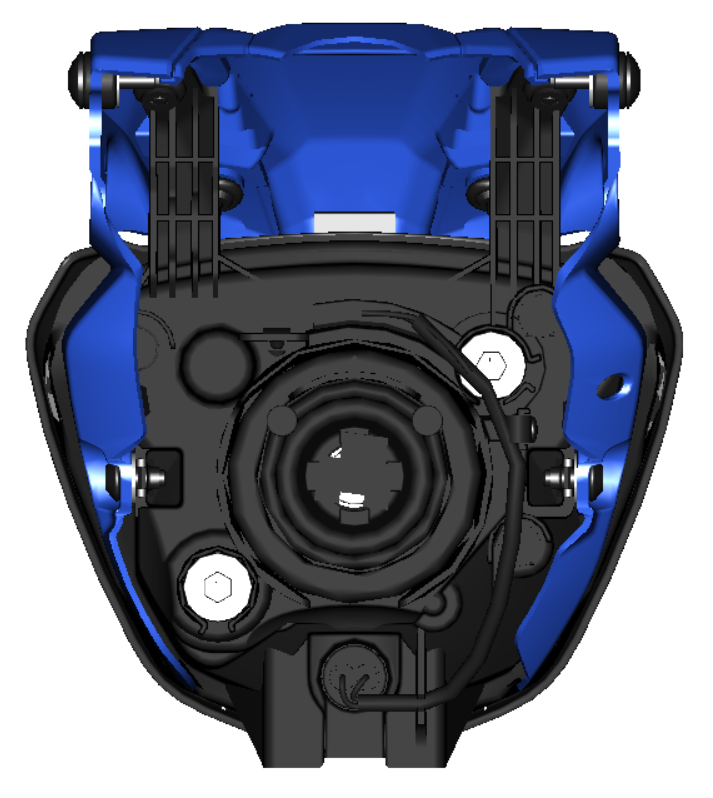 Headlight cover
Headlight lens
Front view
Rear view
Auxiliary light
Rear view
Front view
Auxiliary light
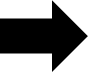 H72
1WS
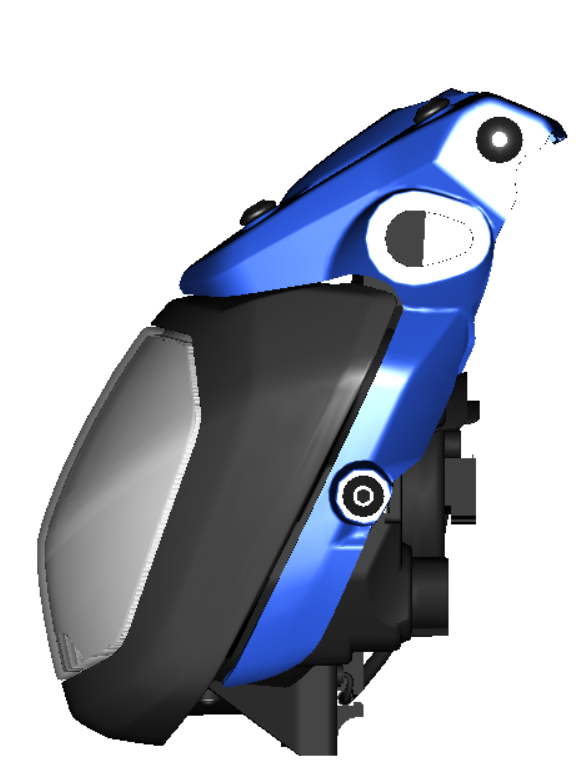 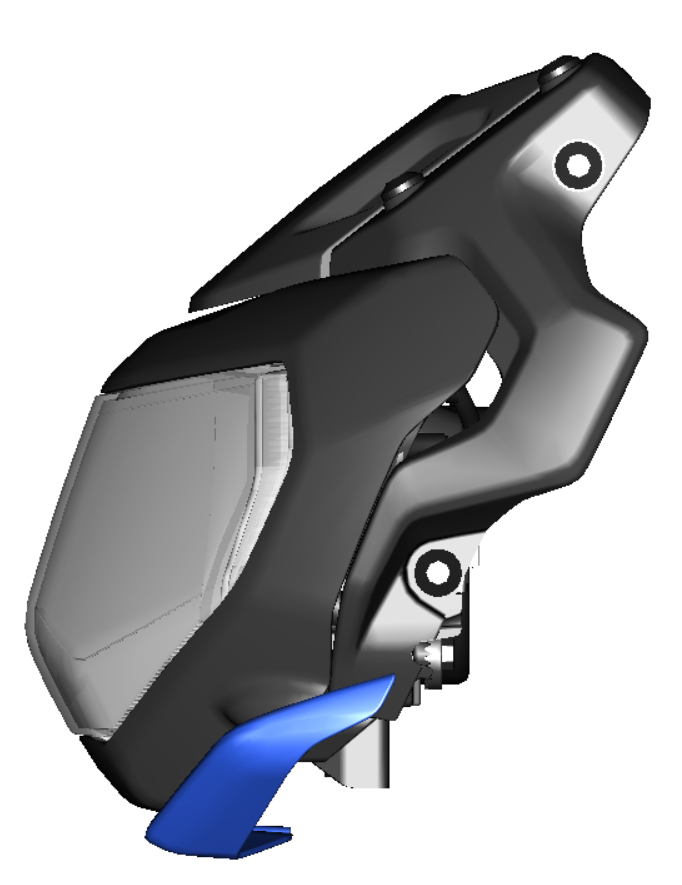 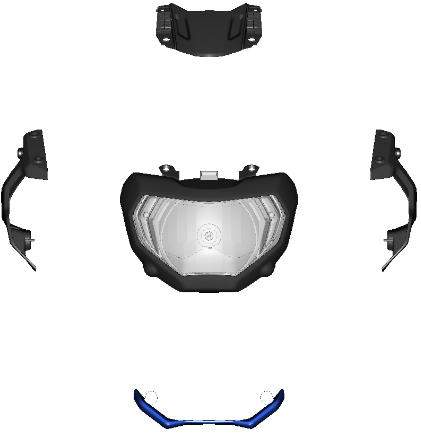 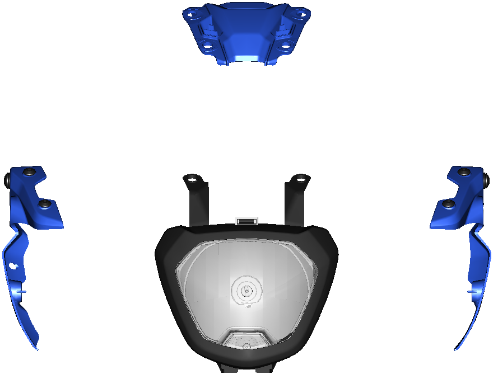 Winglet
Side view
Side view
19
Taillight
Newly designed LED taillight is adopted
 External lens shape is changed
New exterior design
Attractive appearance
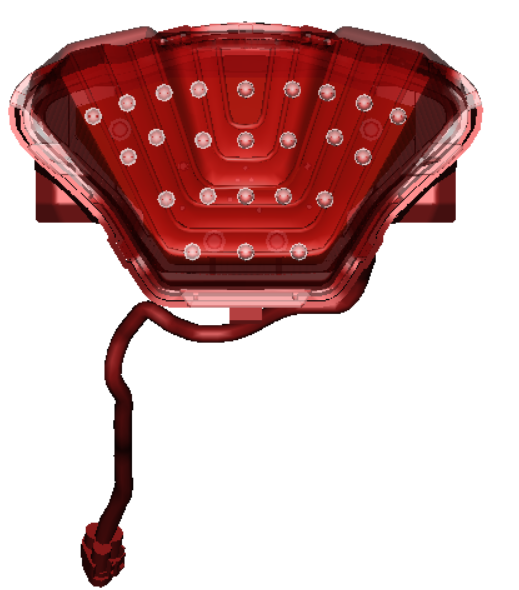 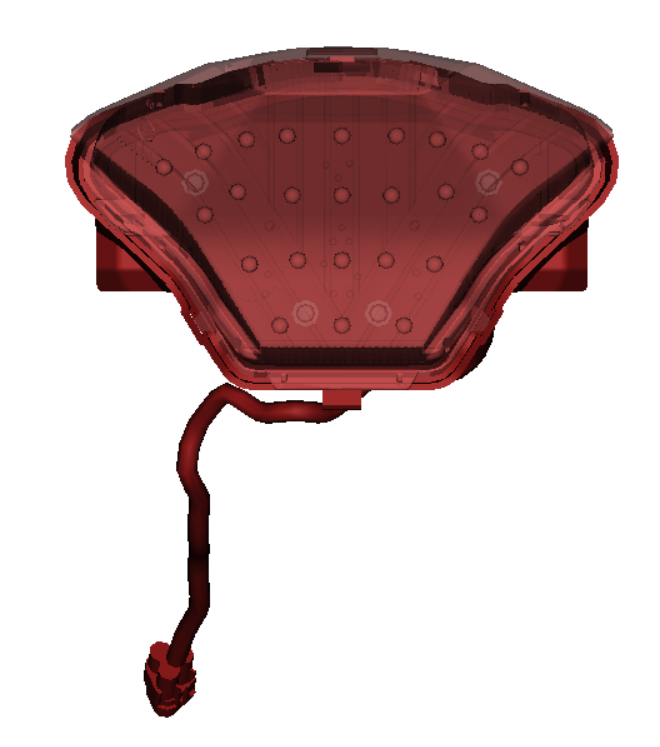 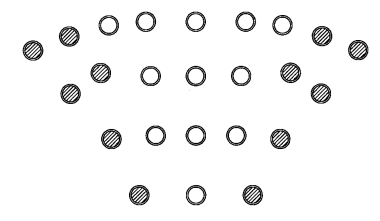 Taillight turn on 6 leds of each side light
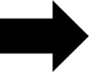 Rear view
Rear view
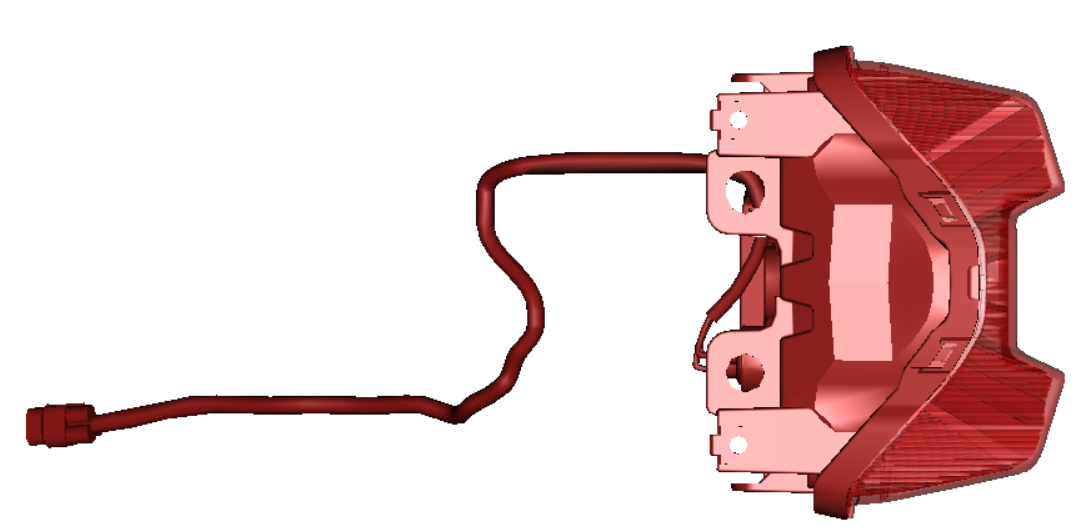 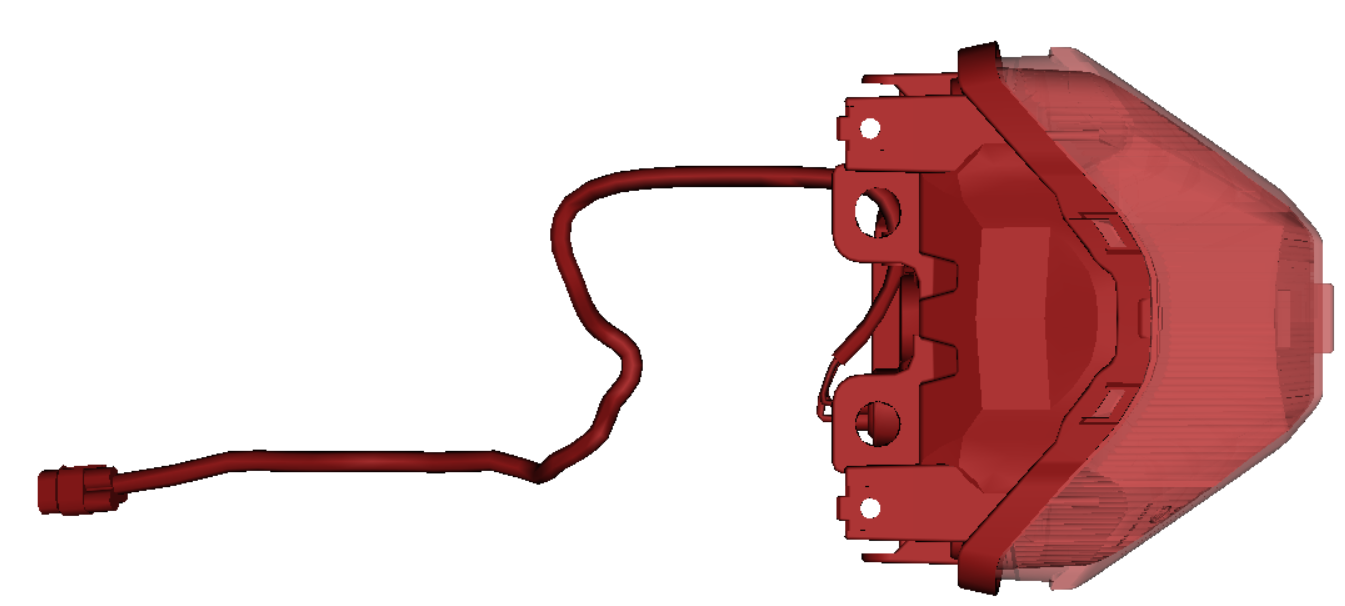 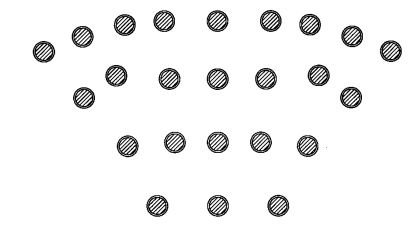 Stop light turn on all leds light
Top view
Top view
1WS
H72
20